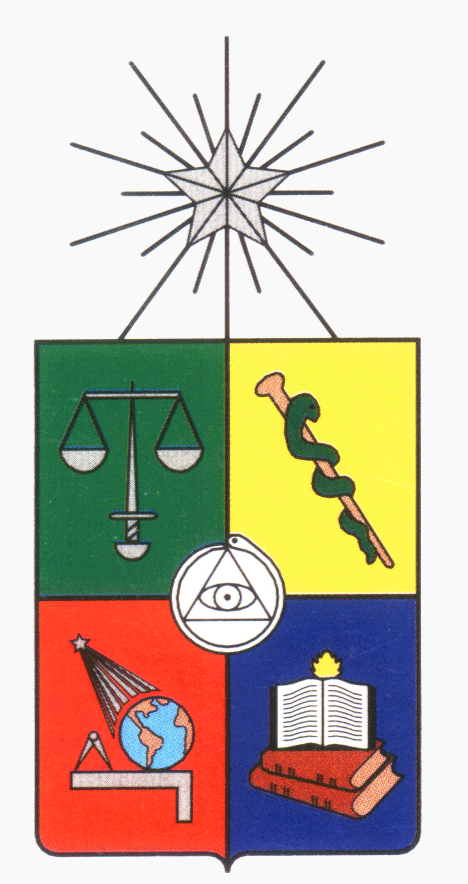 Facultad de Ciencias Sociales
Departamento de Sociología
Estadística II
Modulo 5. Pruebas de Hipótesis para comparar grupos y asociación entre variables
Parte I
Catalina Canals Cifuentes
11/04/2016
INTRODUCCIÓN
Contenidos
Conceptos básicos: causalidad, asociación, asociación significativa y no significativa, tamaño del efecto. Pruebas de hipótesis para comparar grupos y estimadores de tamaño del efecto. Muestras relacionadas/ Independientes
Pruebas de significación de la diferencia de medias/mediana en 2 grupos: Pruebas T, Z, U-Mann Whitney.  
Pruebas de significación  de la diferencia de proporciones (chi cuadrado, prueba exacta de fisher) y tamaño del efecto (phi, V de Cramer y Gamma). 
Pruebas de significación de la diferencia de varianzas: F de Snedecor, Test de Barlett, Test de Levene  
Conceptos de modelo teórico, modelo estadístico, variable dependiente e independiente, varianza y covarianza.
Pruebas de significación y tamaño del efecto de la diferencia de medias para dos o más poblaciones: ANOVA. Problema del aumento del error tipo I al tratar con múltiples pruebas. Pruebas de Welch y Kruskal -Wallis. Pruebas post-hoc: Tukey.
PARTE III	PARTE II	PARTE I
I. Conceptos básicos
I. CONCEPTOS BÁSICOS
Causa
“Cosa a la que se debe que ocurra otra cosa determinada”
Causa
Efecto
Consecuencia
I. CONCEPTOS BÁSICOS
Causalidad
¿Qué produce qué?





			
Control
A
A
C
B
B
B
A
I. CONCEPTOS BÁSICOS
Asociación
Dos variables se asocian cuando los valores que asumen se relacionan, o cuando varían conjuntamente.
I. CONCEPTOS BÁSICOS
Asociación
Al aumentar una, la otra aumenta
Al disminuir una, la otra aumenta
Al cambiar de categoría, la proporción varía.


Al cambiar de categoría, el promedio/mediana varía.
V. Cuantitativa
(Correlación)
V. categórica
V. categórica/ V. cuantitativa
I. CONCEPTOS BÁSICOS
Asociación
+ escolaridad, + ingresos
+ escolaridad, - años de 			experiencia laboral
Mujeres: menos «Ocupadas»

Mujeres: menos Ingresos
V. Cuantitativa
(Correlación)
V. categórica
V. categórica/ V. cuantitativa
I. CONCEPTOS BÁSICOS
Asociación y Linealidad
+ experiencia laboral, + empleabilidad, - empleabilidad

+ experiencia laboral, + salarios, - salarios

Menor de edad: inactivo, mayor de edad y menor 60 activo, mayor de 60 inactivo
I. CONCEPTOS BÁSICOS
Asociación y Causalidad
Causalidad requiere asociación, pero….
I. CONCEPTOS BÁSICOS
Asociación y Causalidad
Asociación ≠ Causalidad
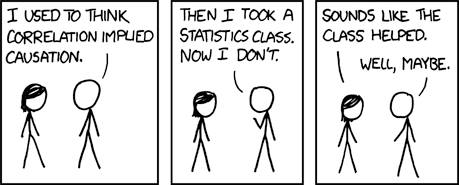 I. CONCEPTOS BÁSICOS
Asociación y Causalidad
Asociación ≠ Causalidad

Cigueñas – niño

Lluvia – paraguas

???
I. CONCEPTOS BÁSICOS
Asociación
Significativa: estadísticamente distinta de 0

No significativa: estadísticamente no se	 puede afirmar que sea distinta de 0.
Test de hipótesis
(a)
I. CONCEPTOS BÁSICOS
Tamaño del efecto
Estimadores de la magnitud de la asociación entre variables.
I. CONCEPTOS BÁSICOS
Comparación de poblaciones
V. Cualitativa
V. Cuantitativa
Tamaño del efecto (regresiones)
Test de hipótesis Media/Mediana
Test de hipótesis Proporción
Tamaño del efecto
¿Hay asociación?	¿Cuál es la intensidad 			de la asociación?
¿Hay asociación?  ¿Cuál es la 		intensidad de la 		     asociación?
I. CONCEPTOS BÁSICOS
Relación entre v. cuantitativas
Tamaño del efecto (regresiones, correlaciones)
Test de hipótesis Tamaño de efecto≠0
¿Hay asociación?				       ¿Cuál es la intensidad 								de la asociación?
I. CONCEPTOS BÁSICOS
MUESTRAS INDEPENDIENTES: mediciones realizadas en dos conjuntos de casos diferentes.


MUESTRAS RELACIONADAS: mediciones realizadas al mismo conjunto de casos.
I. CONCEPTOS BÁSICOS
MUESTRAS INDEPENDIENTES: 
ingresos de hombres e ingresos de mujeres.


MUESTRAS RELACIONADAS: 
PIB de los países en 1800 y en 1850
I. Pruebas de significación de diferencia de Media/Mediana en dos grupos
II. PRUEBAS DE SIGNIFICACIÓN DE DIFERENCIA DE MEDIA…
Test Z para diferencia de medias
Test de hipótesis paramétrico para evaluar hipótesis sobre el valor de medias poblacionales (parámetro) de dos grupos (muestras independientes) o  de dos mediciones de mismo grupo (muestras relacionadas)
SUPUESTOS:
Variable cuantitativa o dummy
Muestreos probabilísticos
Muestras grandes
II. PRUEBAS DE SIGNIFICACIÓN DE DIFERENCIA DE MEDIA…
Test Z para diferencia de medias
II. PRUEBAS DE SIGNIFICACIÓN DE DIFERENCIA DE MEDIA…
Estadístico y distribución nula en Test Z para diferencia de medias
II. PRUEBAS DE SIGNIFICACIÓN DE DIFERENCIA DE MEDIA…
Estadístico y distribución nula en Test Z para diferencia de medias
II. PRUEBAS DE SIGNIFICACIÓN DE DIFERENCIA DE MEDIA…
Test Z para diferencia de medias de dos colas
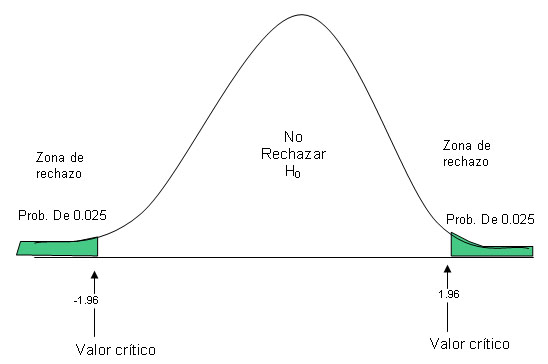 II. PRUEBAS DE SIGNIFICACIÓN DE DIFERENCIA DE MEDIA…
Test Z para diferencia de medias de dos colas
II. PRUEBAS DE SIGNIFICACIÓN DE DIFERENCIA DE MEDIA…
Test Z para diferencia de medias de dos colas
II. PRUEBAS DE SIGNIFICACIÓN DE DIFERENCIA DE MEDIA…
Test Z de dos colas
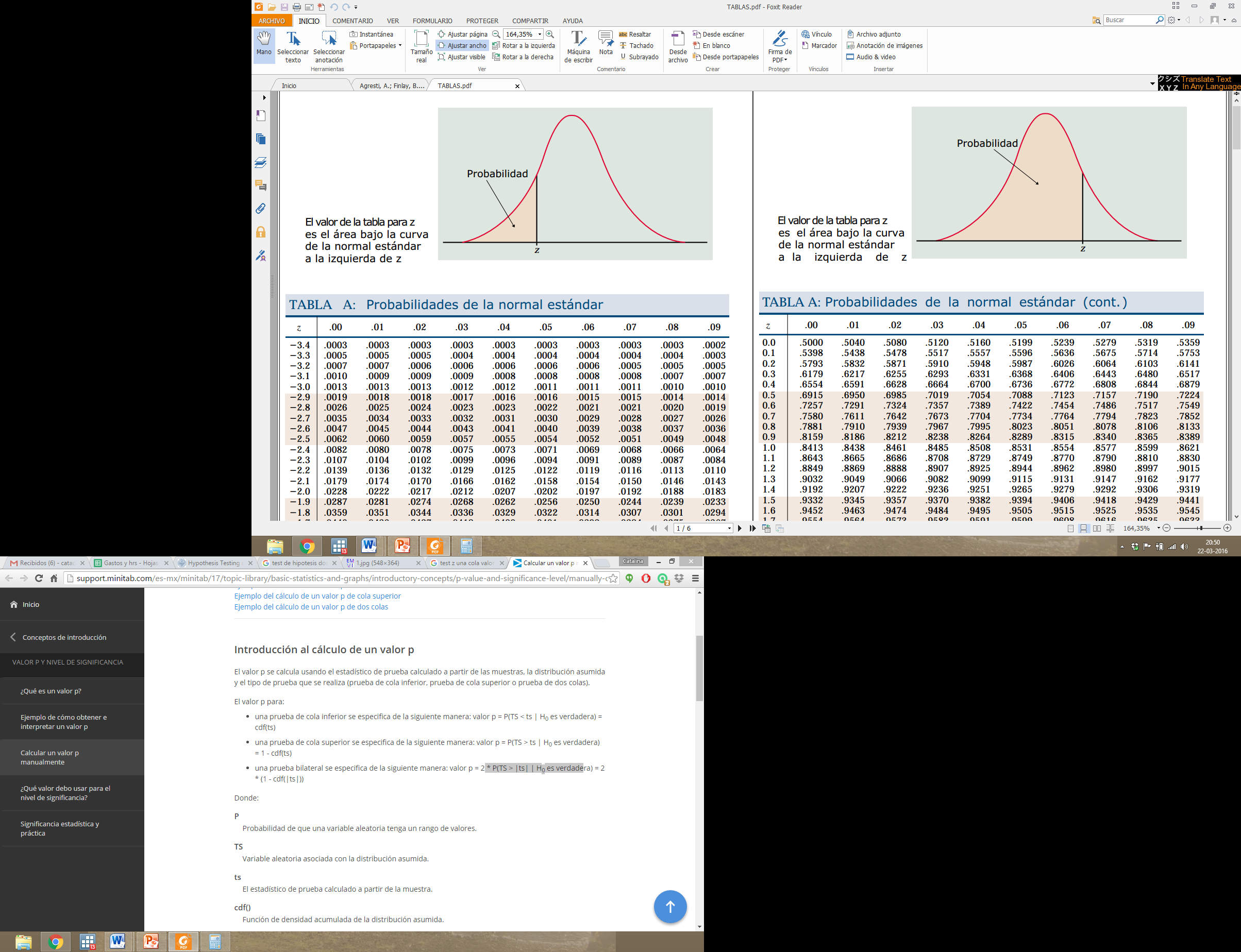 II. PRUEBAS DE SIGNIFICACIÓN DE DIFERENCIA DE MEDIA…
Test Z para diferencia de medias de dos colas
II. PRUEBAS DE SIGNIFICACIÓN DE DIFERENCIA DE MEDIA…
Test Z para diferencia de medias de dos colas
II. PRUEBAS DE SIGNIFICACIÓN DE DIFERENCIA DE MEDIA…
Test Z para diferencia de medias de una cola
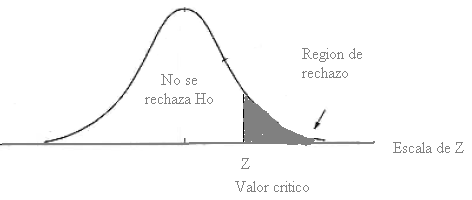 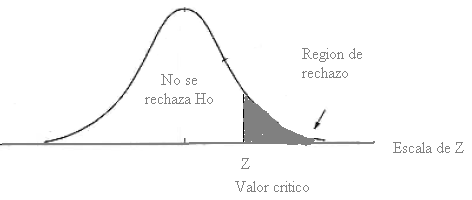 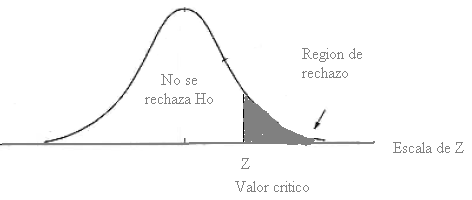 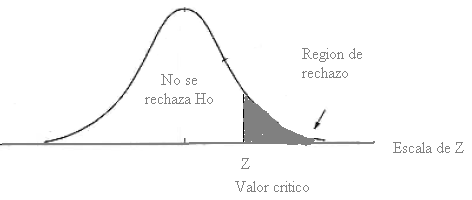 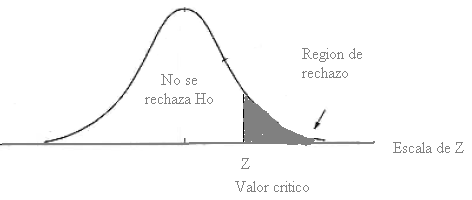 II. PRUEBAS DE SIGNIFICACIÓN DE DIFERENCIA DE MEDIA…
Test Z para diferencia de medias de una cola
II. PRUEBAS DE SIGNIFICACIÓN DE DIFERENCIA DE MEDIA…
Test Z de dos colas
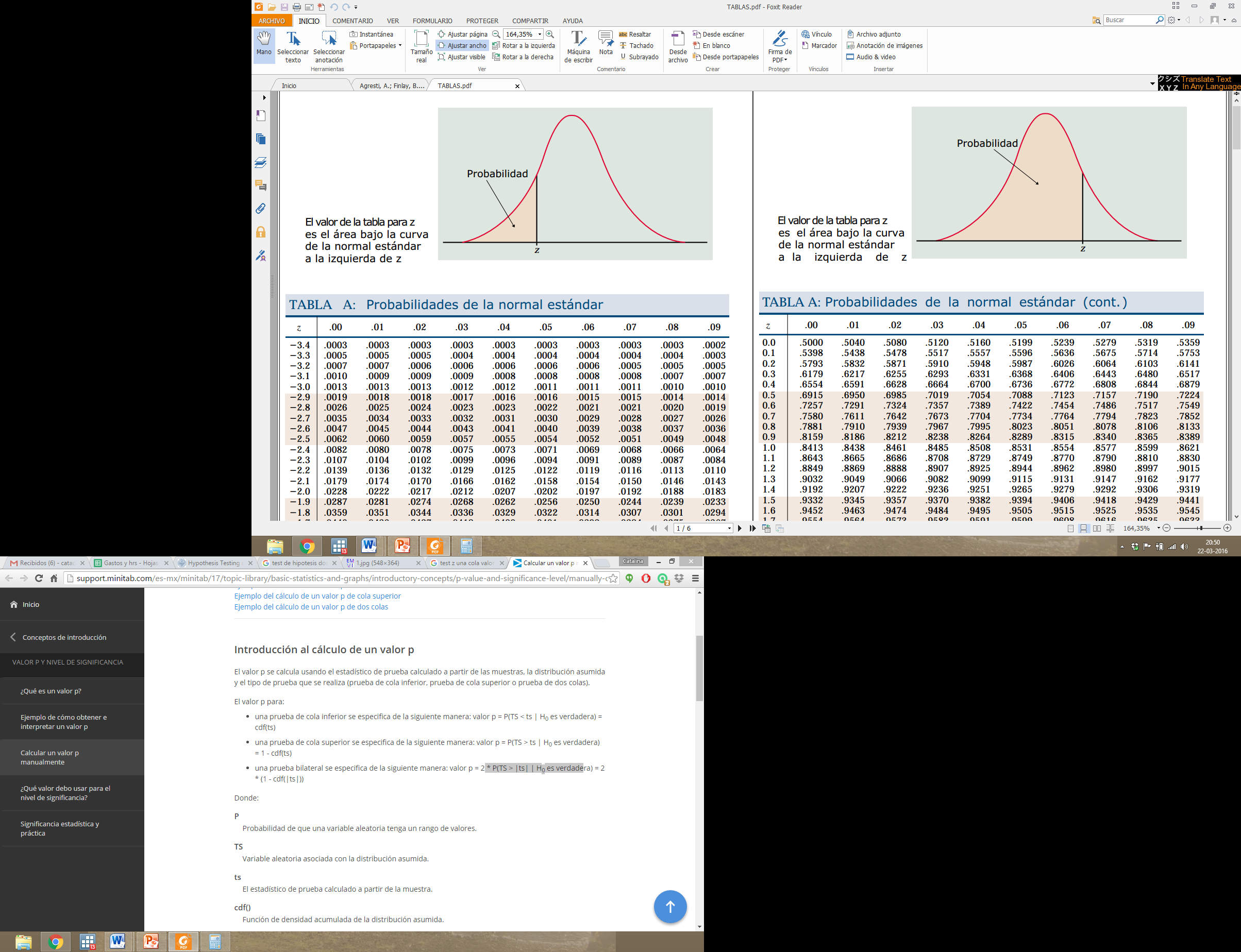 II. PRUEBAS DE SIGNIFICACIÓN DE DIFERENCIA DE MEDIA…
Test Z para diferencia de medias de una cola
II. PRUEBAS DE SIGNIFICACIÓN DE DIFERENCIA DE MEDIA…
Test Z para diferencia de medias de una cola
II. PRUEBAS DE SIGNIFICACIÓN DE DIFERENCIA DE MEDIA…
Test T para diferencia de medias
Test de hipótesis paramétrico para evaluar hipótesis sobre el valor de medias poblacionales (parámetro) de dos grupos (muestras independientes) o  de dos mediciones de un mismo grupo (muestras relacionadas)
SUPUESTOS:
Variable cuantitativa
Muestreo probabilístico
Variables normales
II. PRUEBAS DE SIGNIFICACIÓN DE DIFERENCIA DE MEDIA…
Test T para diferencia de medias
II. PRUEBAS DE SIGNIFICACIÓN DE DIFERENCIA DE MEDIA…
Estadístico y distribución nula en Test T para diferencia de medias, muestras independientes
II. PRUEBAS DE SIGNIFICACIÓN DE DIFERENCIA DE MEDIA…
Estadístico y distribución nula en Test T para diferencia de medias, muestras independientes
II. PRUEBAS DE SIGNIFICACIÓN DE DIFERENCIA DE MEDIA…
Estadístico y distribución nula en Test T para diferencia de medias, muestras relacionadas
II. PRUEBAS DE SIGNIFICACIÓN DE DIFERENCIA DE MEDIA…
Estadístico y distribución nula en Test T para diferencia de medias, muestras relacionadas
II. PRUEBAS DE SIGNIFICACIÓN DE DIFERENCIA DE MEDIA…
Test T para diferencia de medias de dos colas
II. PRUEBAS DE SIGNIFICACIÓN DE DIFERENCIA DE MEDIA…
Test T para diferencia de medias de dos colas, muestras independientes
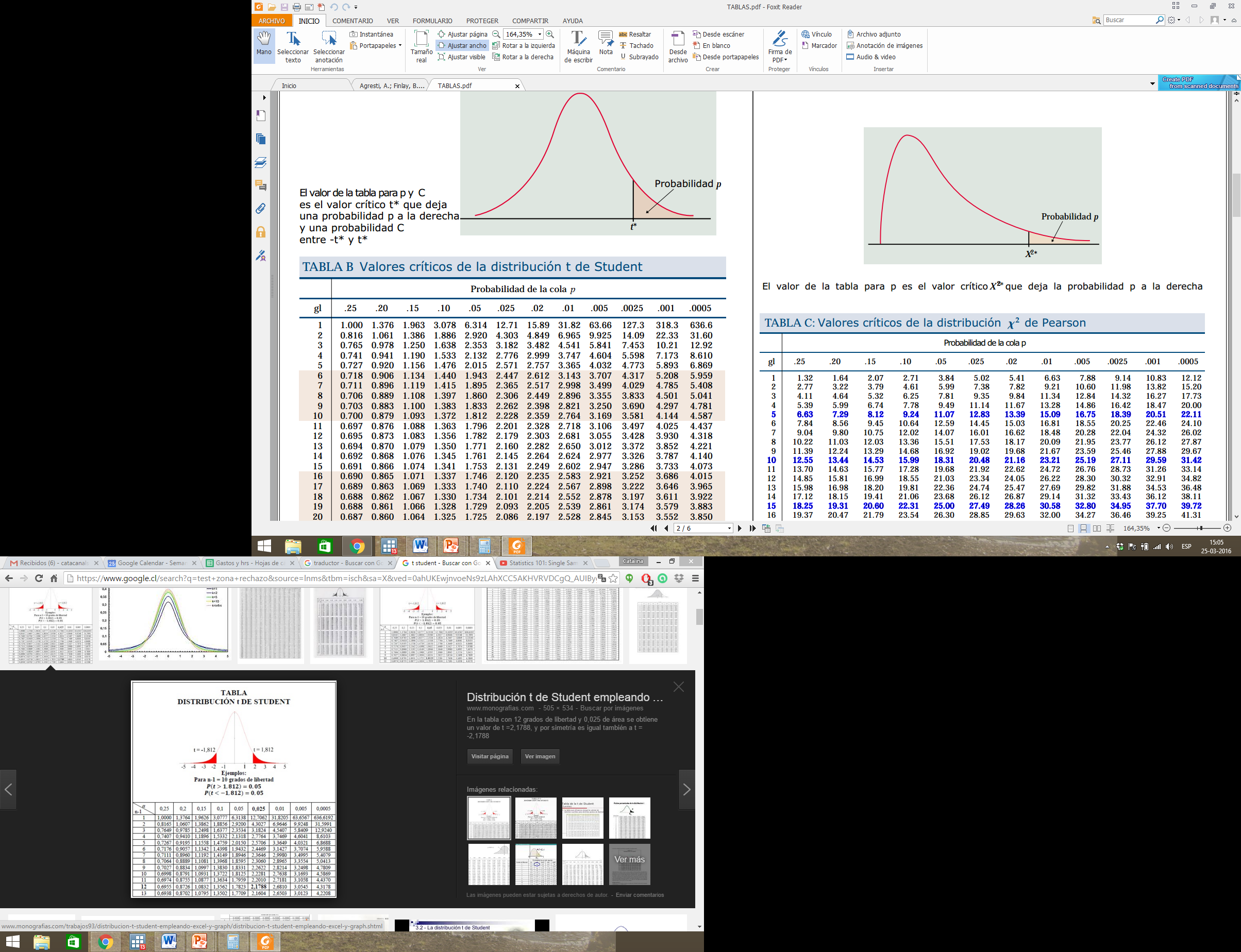 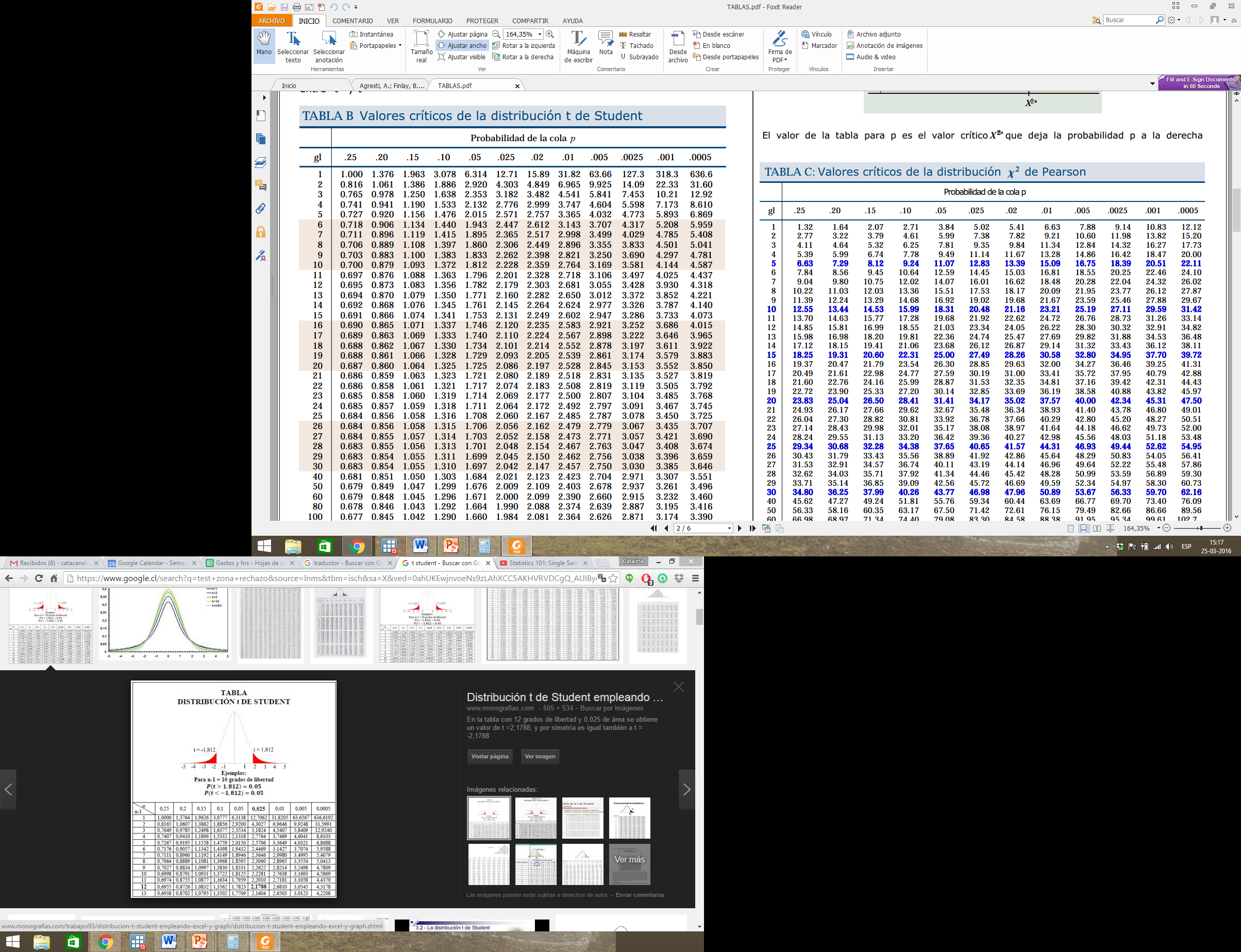 II. PRUEBAS DE SIGNIFICACIÓN DE DIFERENCIA DE MEDIA…
Test T para diferencia de medias de dos colas, muestras independientes
II. PRUEBAS DE SIGNIFICACIÓN DE DIFERENCIA DE MEDIA…
Test T para diferencia de medias de dos colas, muestras independientes
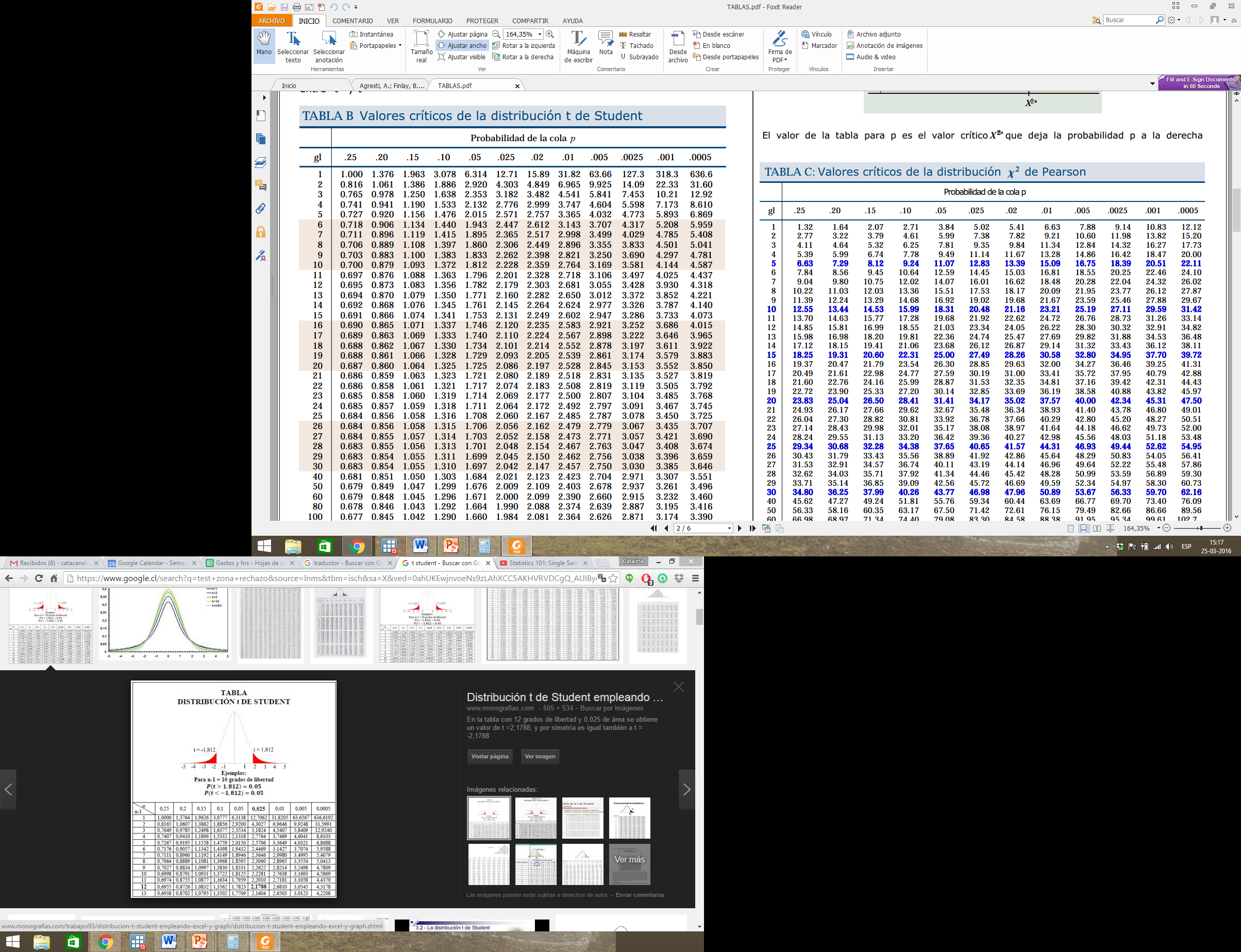 II. PRUEBAS DE SIGNIFICACIÓN DE DIFERENCIA DE MEDIA…
Test T para diferencia de medias de dos colas, muestras independientes
II. PRUEBAS DE SIGNIFICACIÓN DE DIFERENCIA DE MEDIA…
Test T para diferencia de medias de dos colas, muestras relacionadas
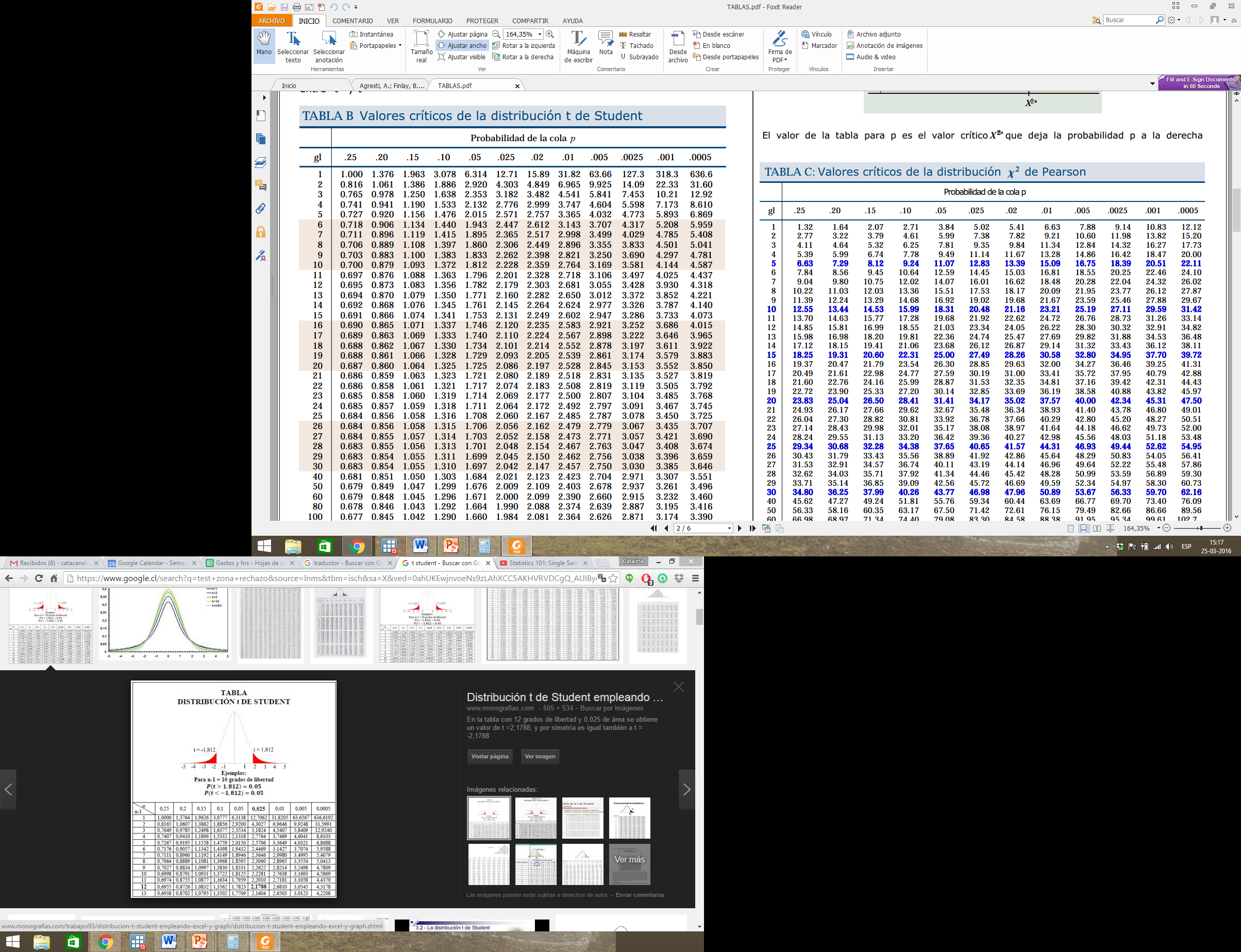 II. PRUEBAS DE SIGNIFICACIÓN DE DIFERENCIA DE MEDIA…
Test T para diferencia de medias de dos colas, muestras relacionadas
II. PRUEBAS DE SIGNIFICACIÓN DE DIFERENCIA DE MEDIA…
Test T para diferencia de medias de dos colas, muestras relacionadas
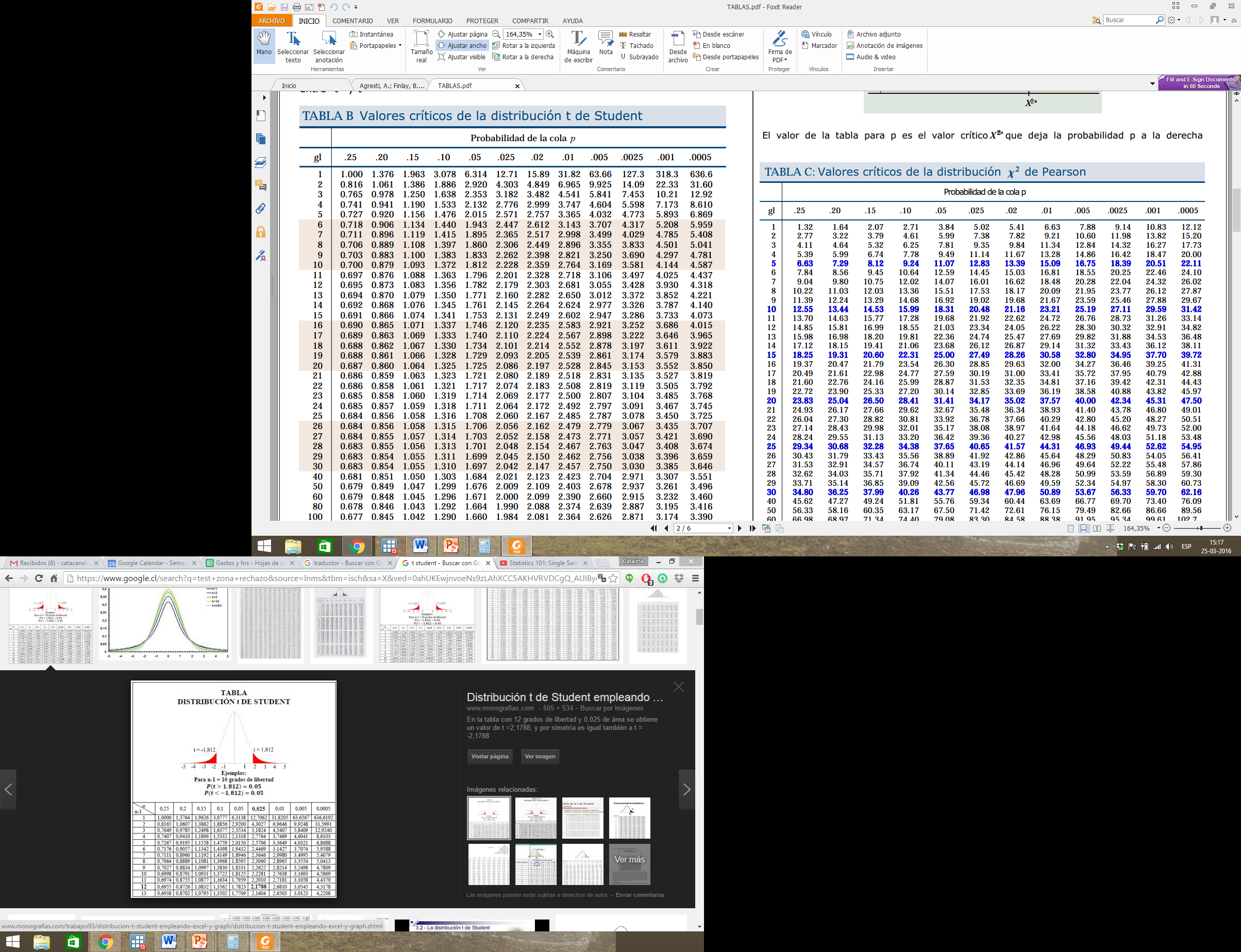 II. PRUEBAS DE SIGNIFICACIÓN DE DIFERENCIA DE MEDIA…
Test T para diferencia de medias de dos colas, muestras relacionadas
II. PRUEBAS DE SIGNIFICACIÓN DE DIFERENCIA DE MEDIA…
Test T para diferencia de medias de una colas
II. PRUEBAS DE SIGNIFICACIÓN DE DIFERENCIA DE MEDIA…
Test T para diferencia de medias de una colas, muestras independientes
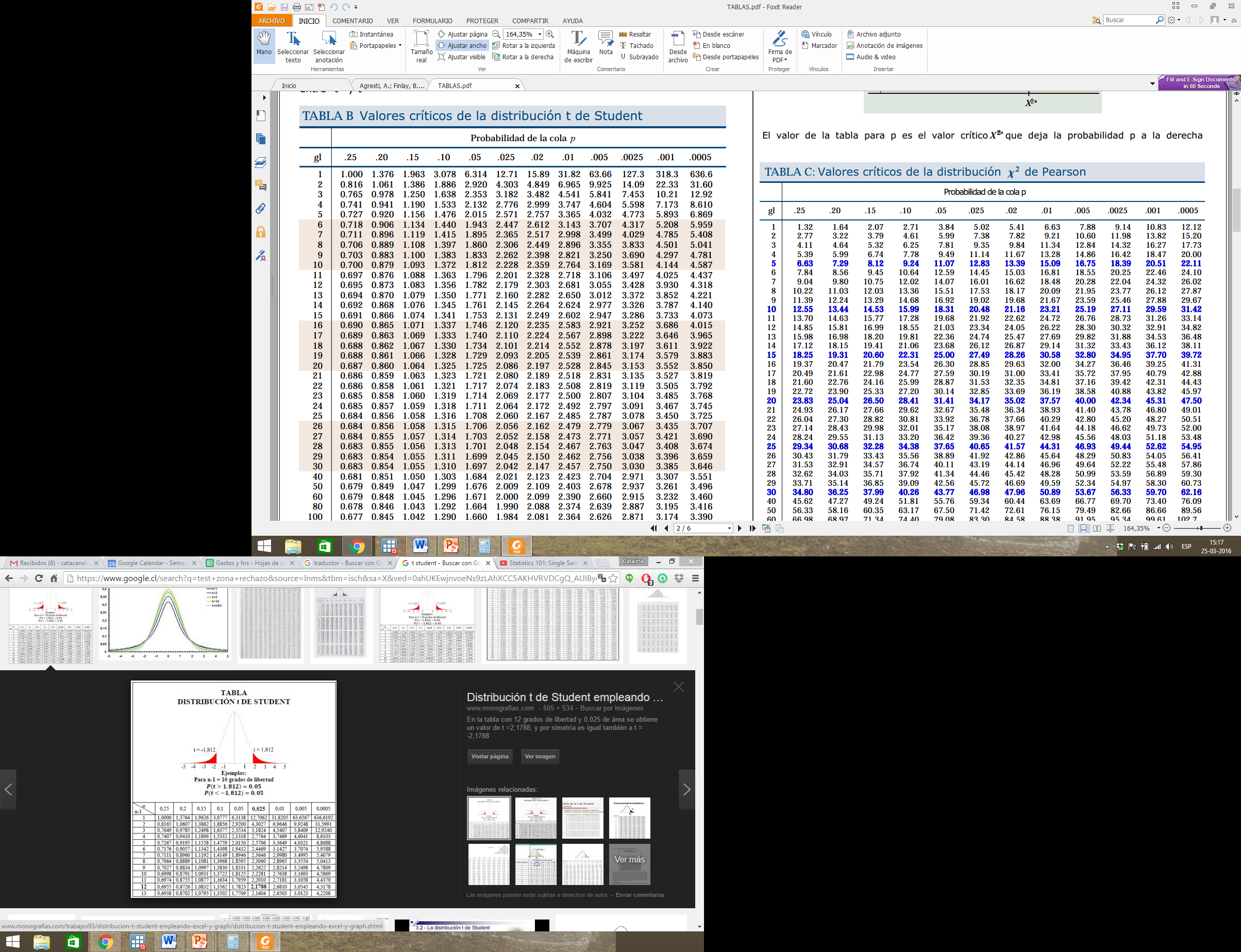 II. PRUEBAS DE SIGNIFICACIÓN DE DIFERENCIA DE MEDIA…
Test T para diferencia de medias de una colas, muestras independientes
II. PRUEBAS DE SIGNIFICACIÓN DE DIFERENCIA DE MEDIA…
Test T para diferencia de medias de una colas, muestras independientes
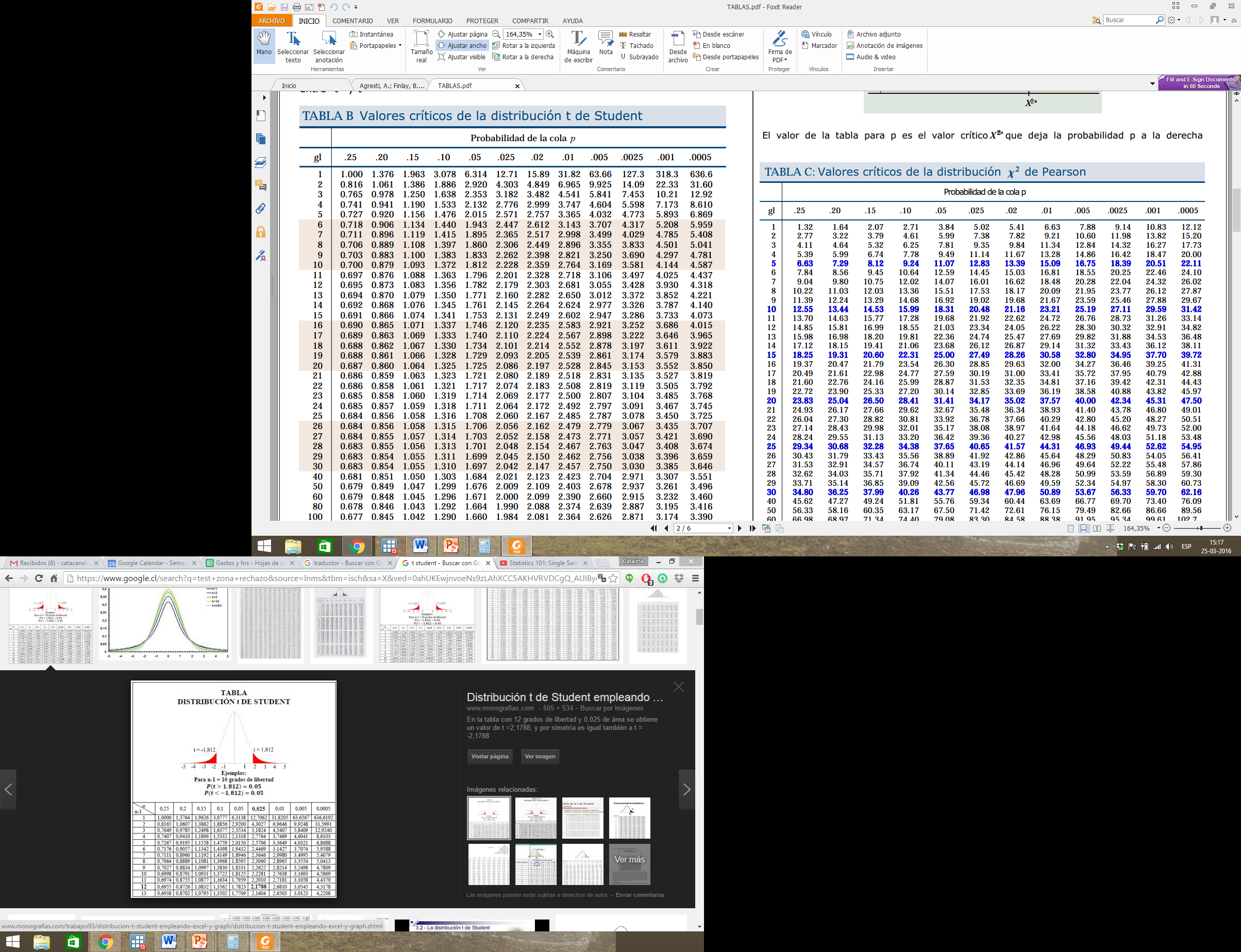 II. PRUEBAS DE SIGNIFICACIÓN DE DIFERENCIA DE MEDIA…
Test T para diferencia de medias de una colas, muestras independientes
II. PRUEBAS DE SIGNIFICACIÓN DE DIFERENCIA DE MEDIA…
Test T para diferencia de medias de una colas, muestras relacionadas
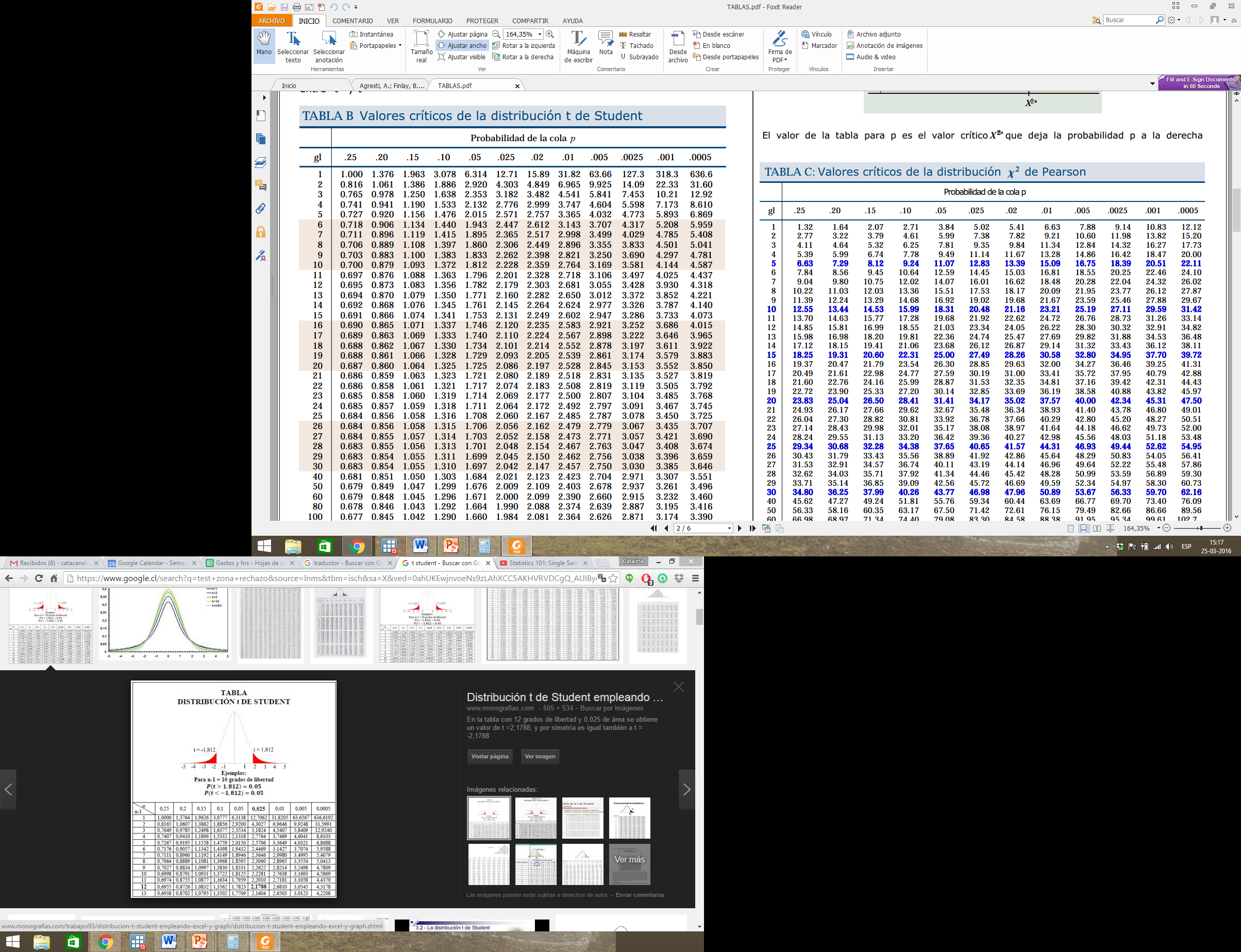 II. PRUEBAS DE SIGNIFICACIÓN DE DIFERENCIA DE MEDIA…
Test T para diferencia de medias de una colas, muestras relacionadas
II. PRUEBAS DE SIGNIFICACIÓN DE DIFERENCIA DE MEDIA…
Test T para diferencia de medias de una colas, muestras relacionadas
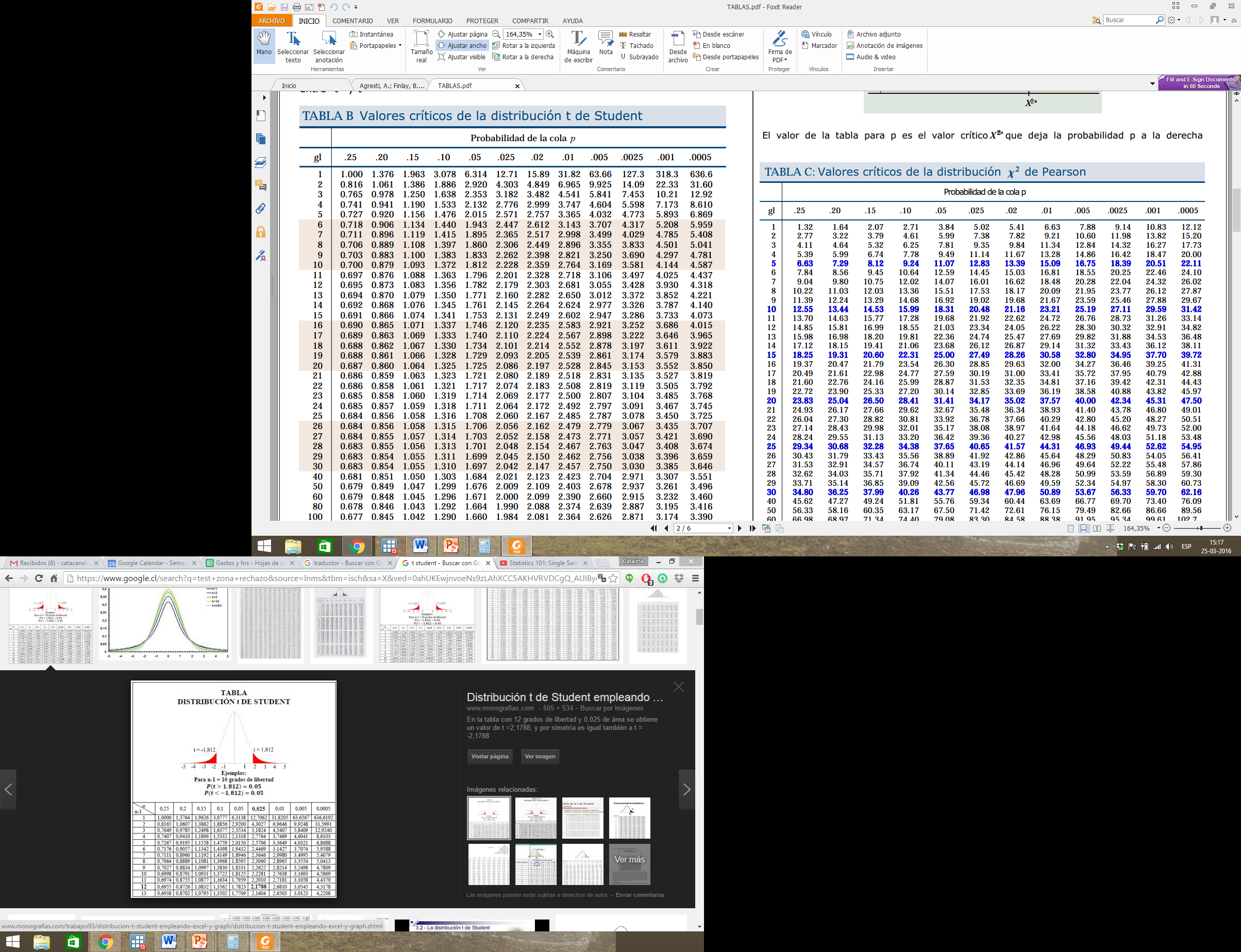 II. PRUEBAS DE SIGNIFICACIÓN DE DIFERENCIA DE MEDIA…
Test T para diferencia de medias de una colas, muestras relacionadas
II. PRUEBAS DE SIGNIFICACIÓN DE DIFERENCIA DE MEDIA…
U-Mann Whitney
Mann-Whitney-Wilcoxon
 
Suma de rangos Wilcoxon, 

Wilcoxon-Mann-Whitney
II. PRUEBAS DE SIGNIFICACIÓN DE DIFERENCIA DE MEDIA…
U-Mann Whitney
Test de hipótesis no paramétrico para evaluar hipótesis sobre el valor de medianas poblacionales (parámetro) de dos grupos (muestras independientes) 

SUPUESTOS:
Variable cuantitativa o ordinal
Muestreos probabilísticos
La distribución de la variable en ambos grupos tiene la misma forma
II. PRUEBAS DE SIGNIFICACIÓN DE DIFERENCIA DE MEDIA…
U-Mann Whitney
II. PRUEBAS DE SIGNIFICACIÓN DE DIFERENCIA DE MEDIA…
Estadístico en Test U-Mann Whitney
II. PRUEBAS DE SIGNIFICACIÓN DE DIFERENCIA DE MEDIA…
U-Mann Whitney. Ejemplo
II. PRUEBAS DE SIGNIFICACIÓN DE DIFERENCIA DE MEDIA…
U-Mann Whitney. Ejemplo
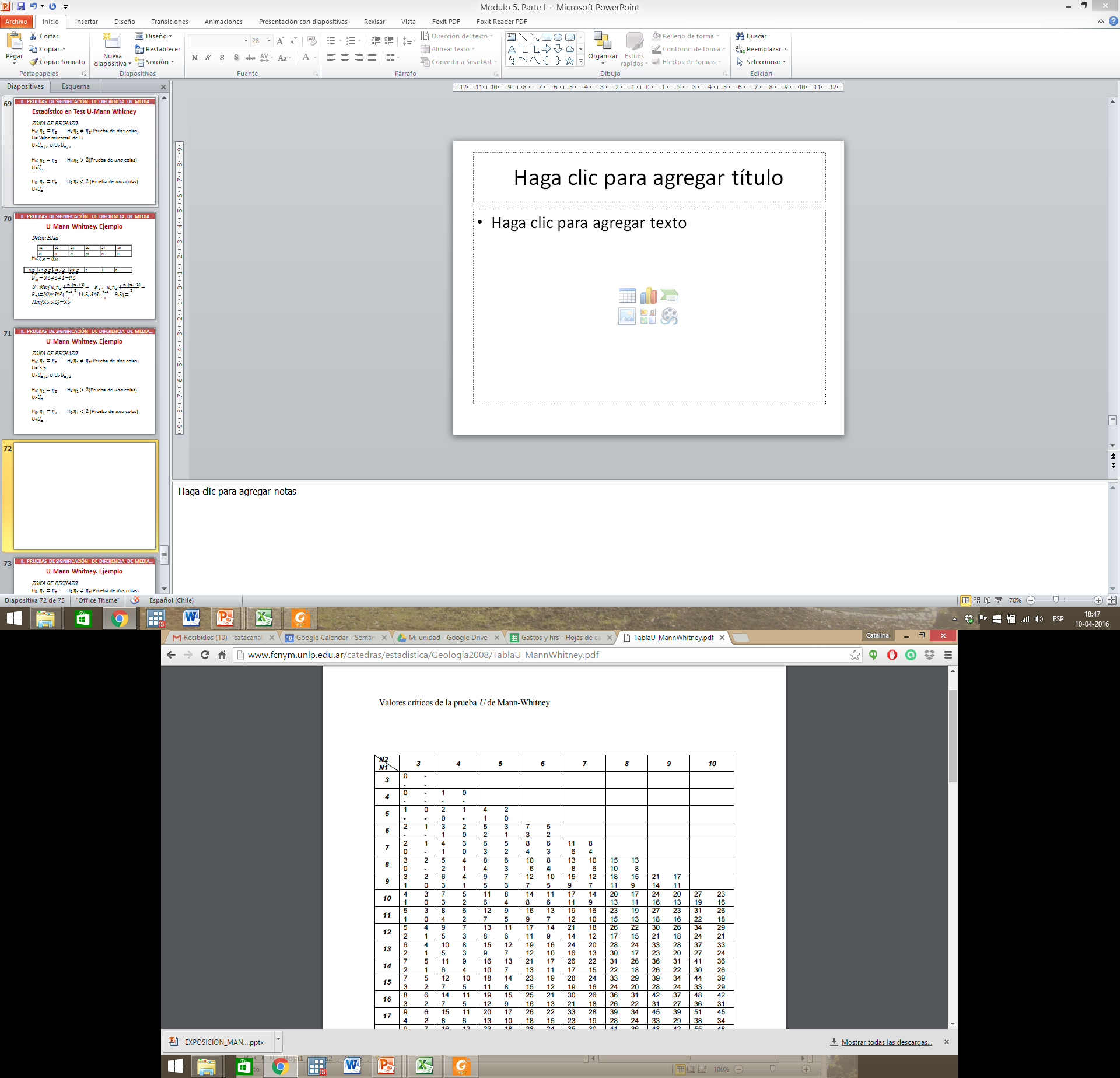 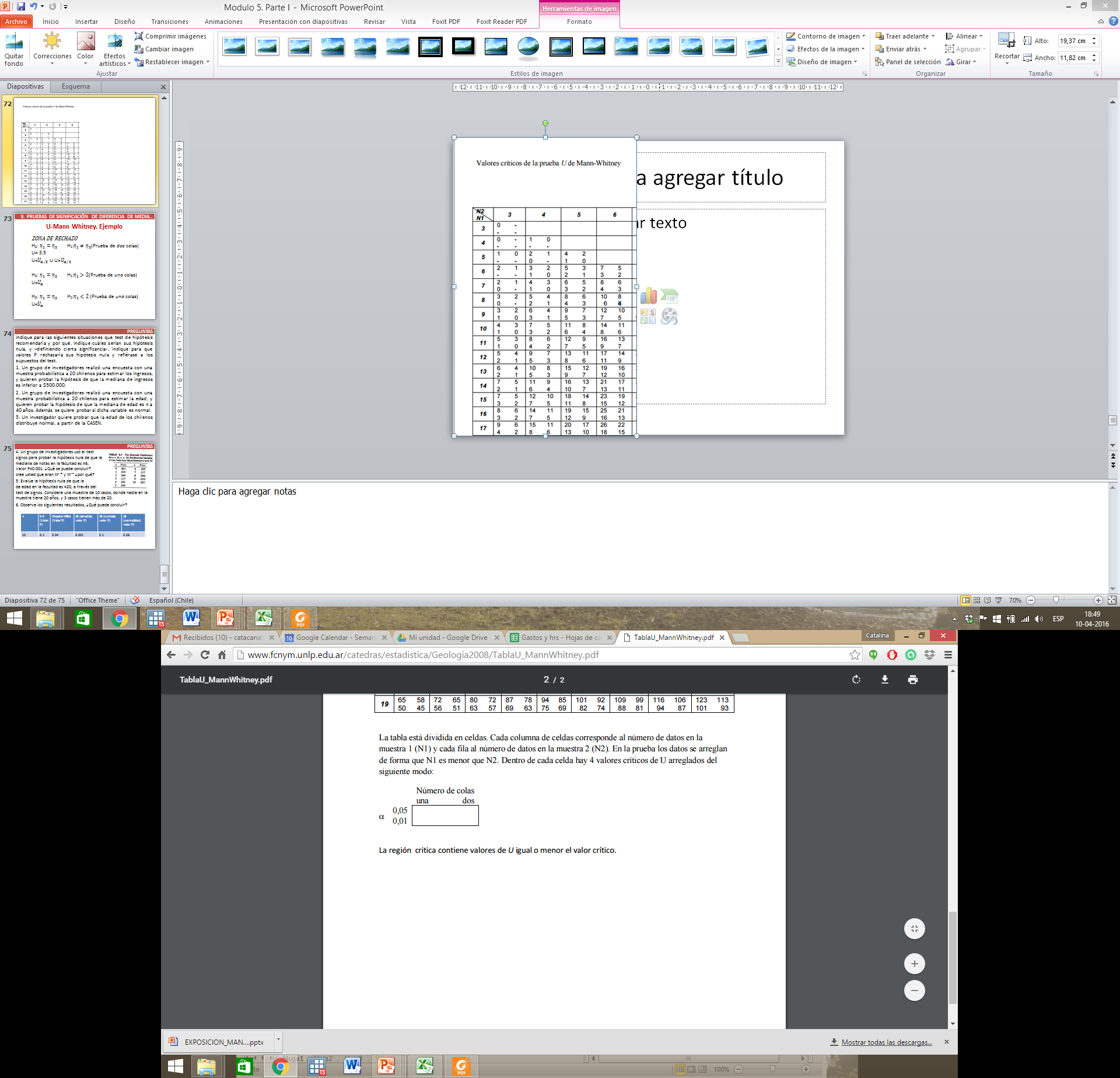 II. PRUEBAS DE SIGNIFICACIÓN DE DIFERENCIA DE MEDIA…
U-Mann Whitney. Ejemplo
PREGUNTAS
Indique para las siguientes situaciones que test de hipótesis recomendaría y por qué. Indique cuáles serían sus hipótesis nula, y –definiendo cierta significancia-, indique para que valores P rechazaría sus hipótesis nula y refiérase a los supuestos del test.
1. Un grupo de investigadores realizó una encuesta con una muestra probabilística a 4000 chilenos para estimar los ingresos, y quieren probar la hipótesis de que los jóvenes (=<30 años) ganan menos que los Adultos(>30 años).
2. Un grupo de investigadores realizó una encuesta con una muestra probabilística a 20 chilenos para estimar la edad, y quieren probar la hipótesis de que el promedio de edad de hombres y mujeres es igual. 
3. Un grupo de investigadores realizó una encuesta con una muestra probabilística a 30 chilenos para estimar la cantidad de vehículos en su hogar, y quieren probar la hipótesis de la cantidad de vehículos es mayor en las personas que viven en Santiago que en los de otras regiones del país.
PREGUNTAS